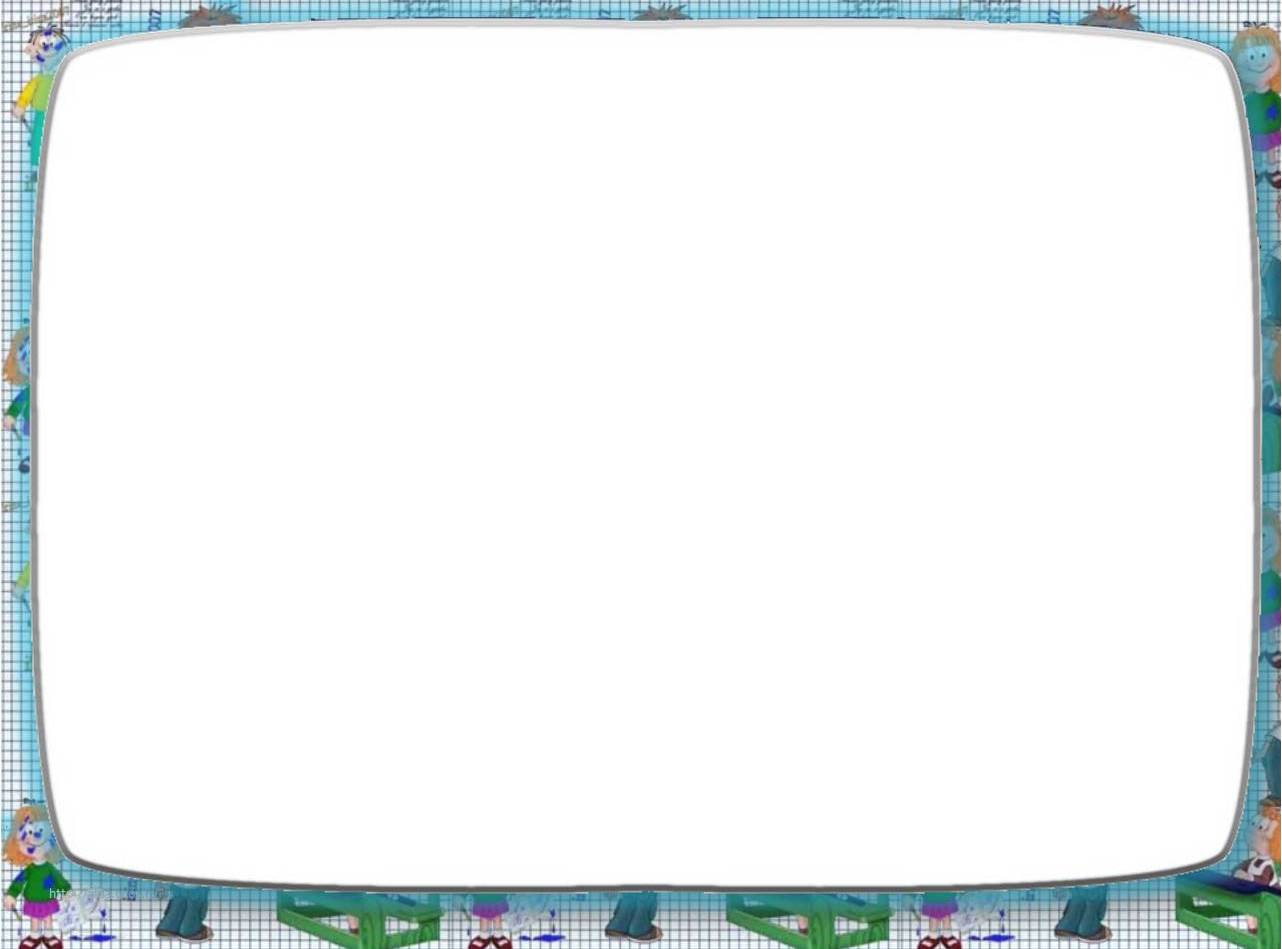 Игра «Ассоциации. Найди пару»
Цель:  развитие зрительного восприятия, внимания.
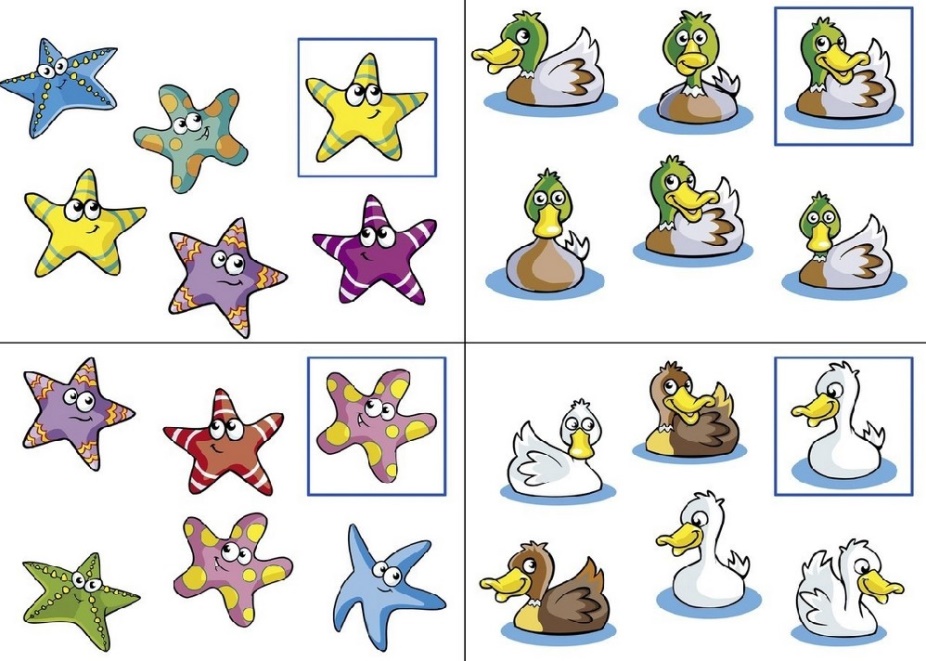 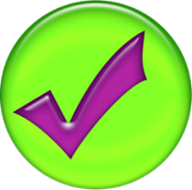 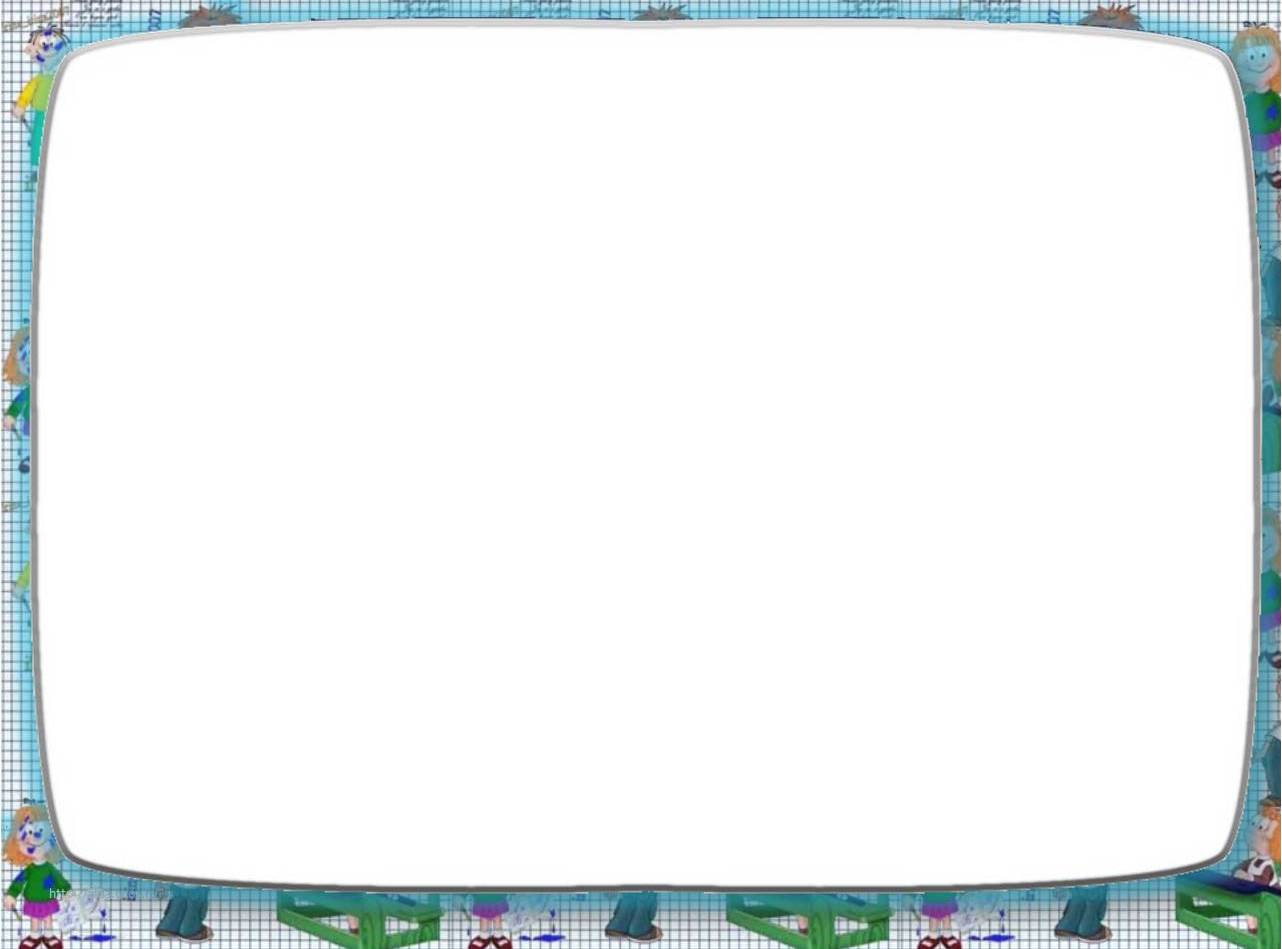 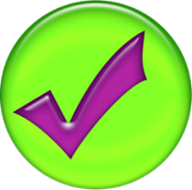 Правила игры
Посмотри внимательно и найди пару предмету. Нажми на парный предмет левой кнопкой мыши. Переход на следующее задание по кнопке
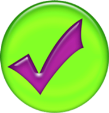 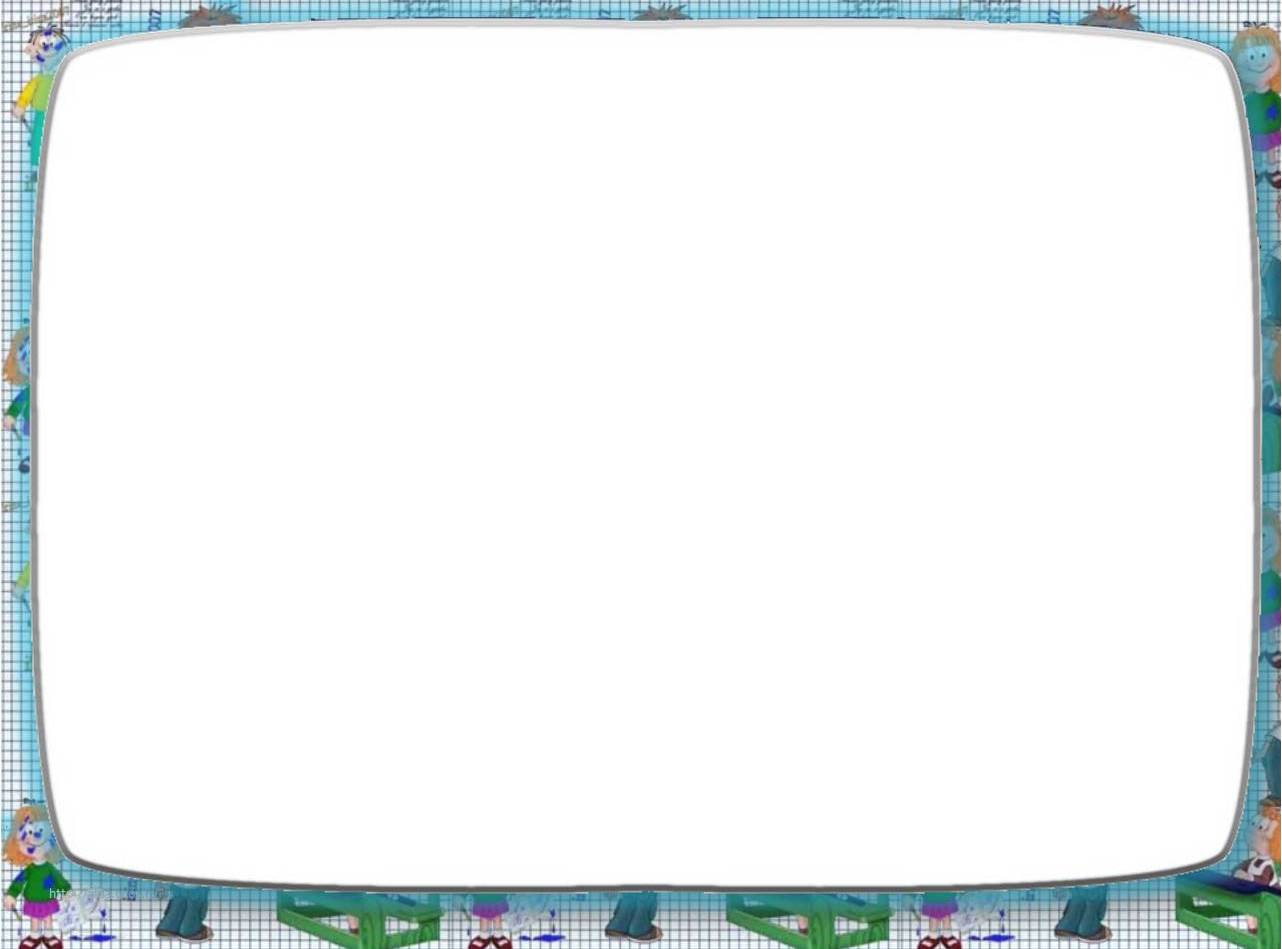 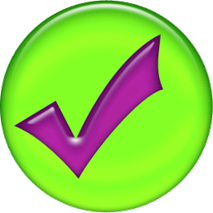 предметов есть пара молотку. Что это за предмет?
Среди предметов есть пара  удочке. Что это за предмет?
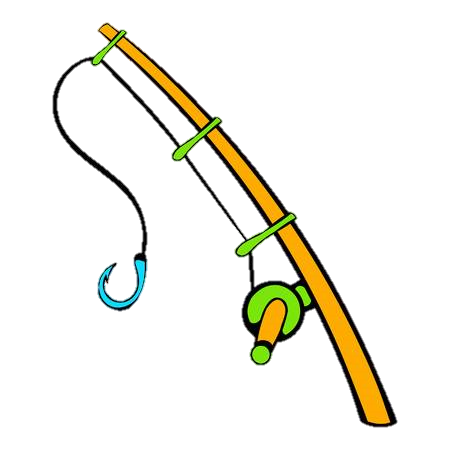 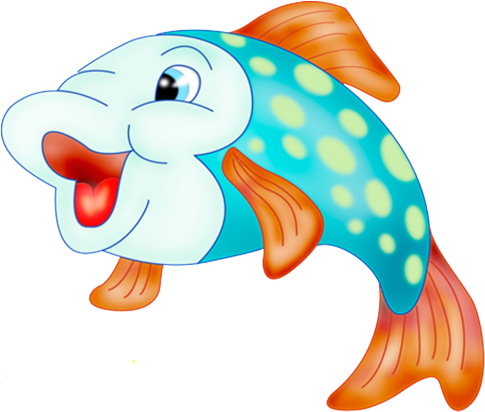 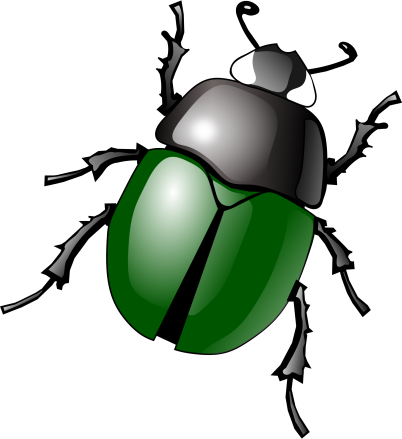 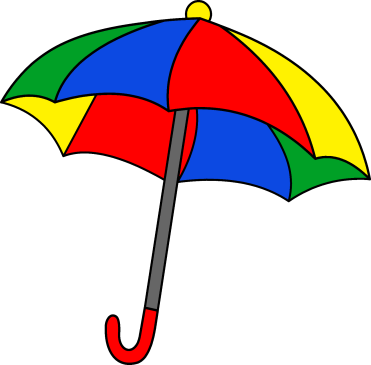 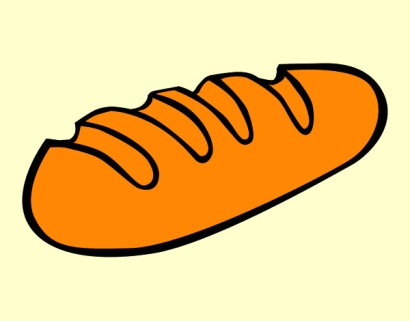 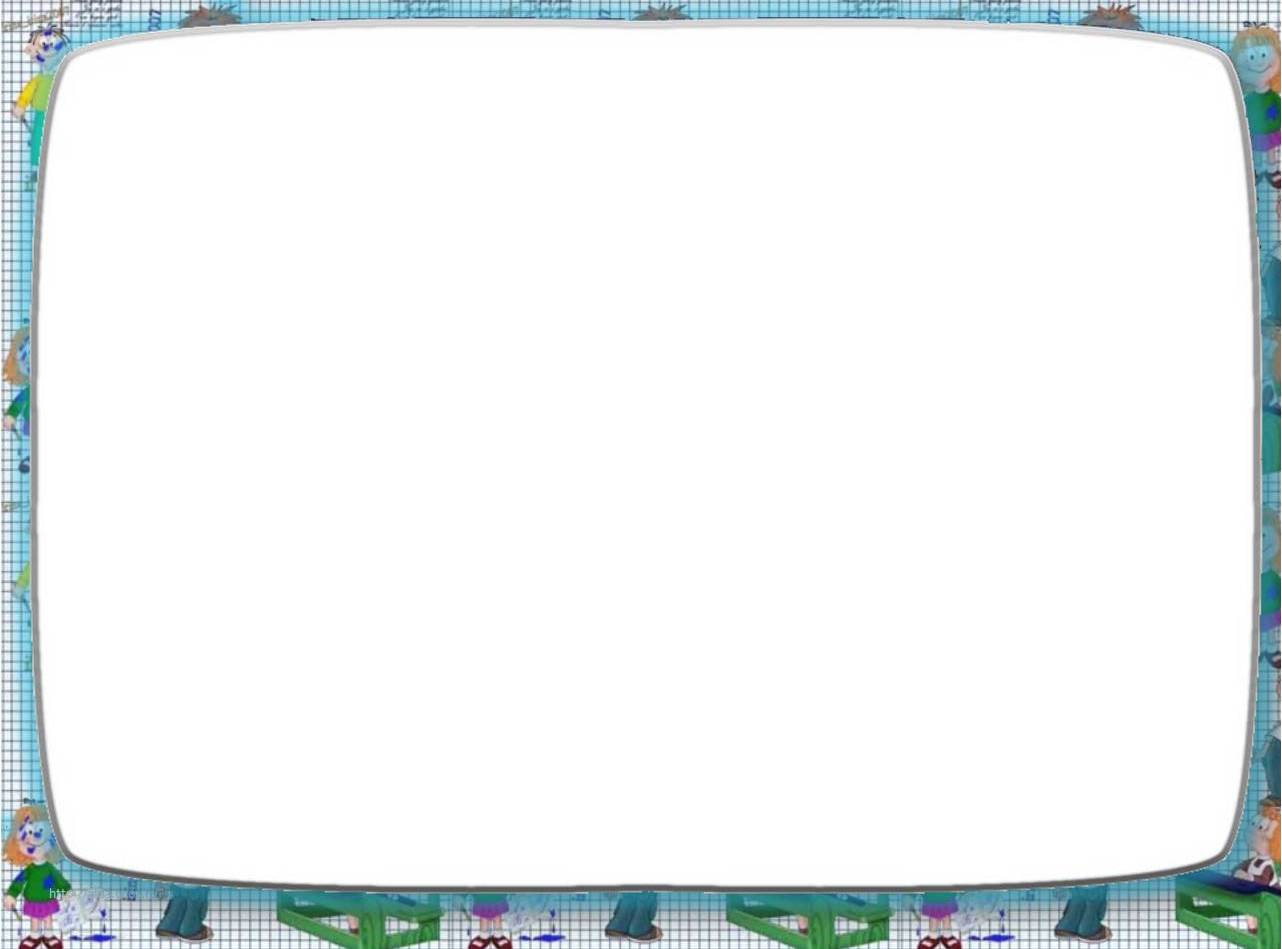 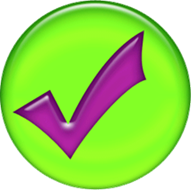 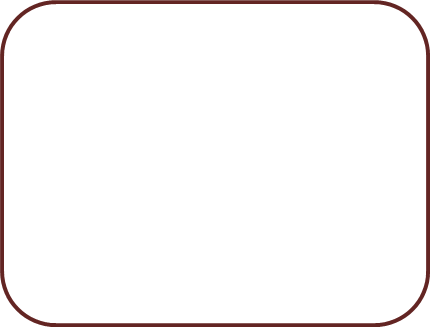 Среди предметов есть пара молотку. Что это за предмет?
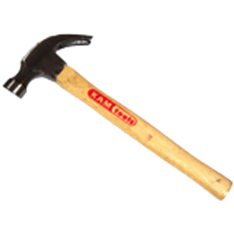 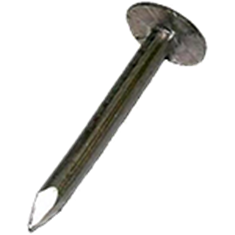 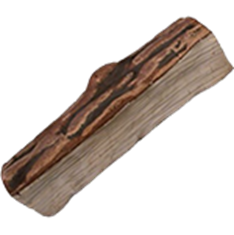 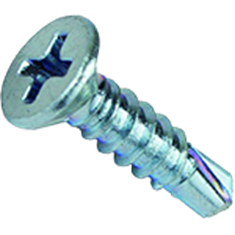 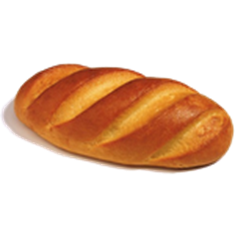 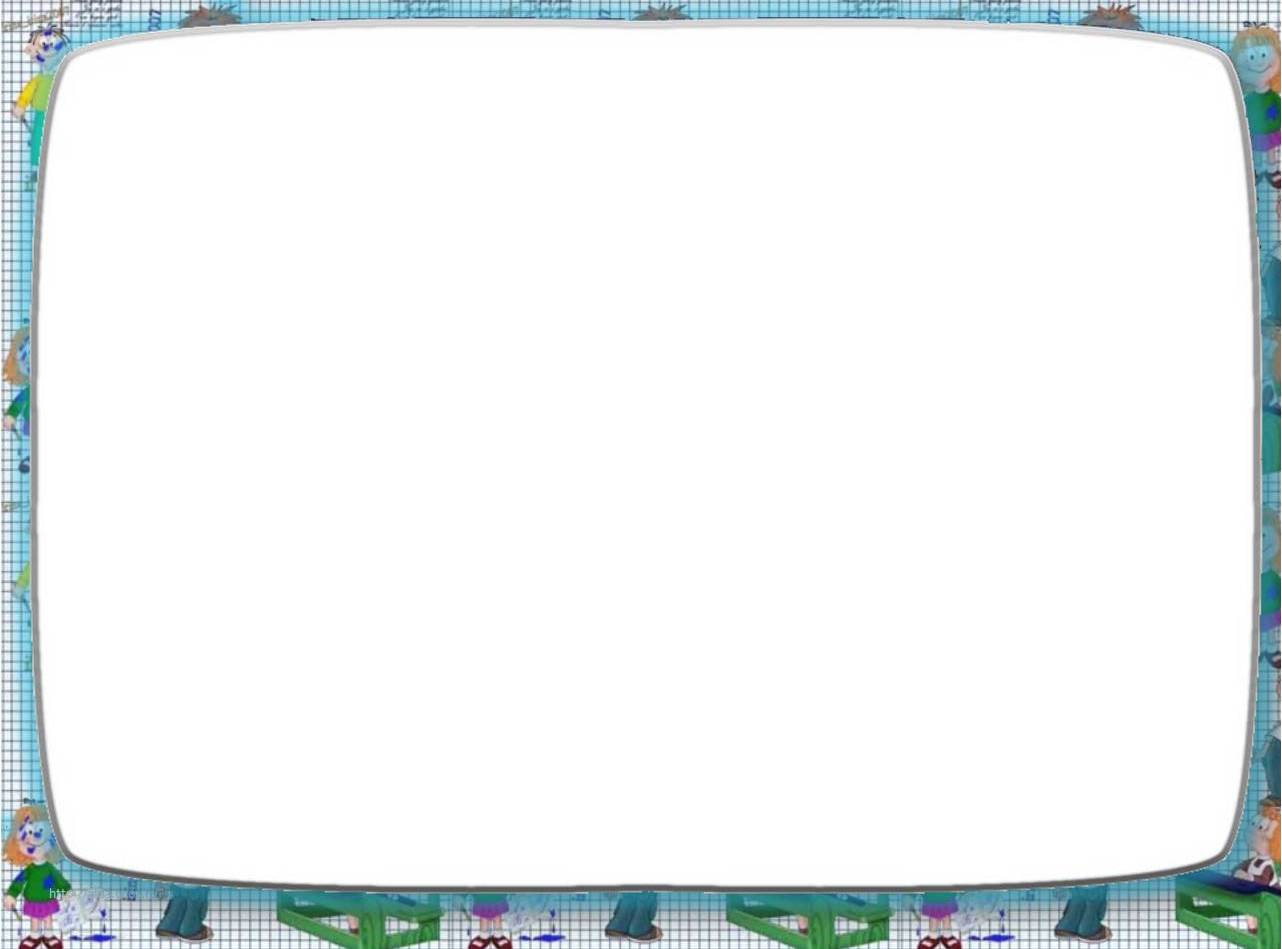 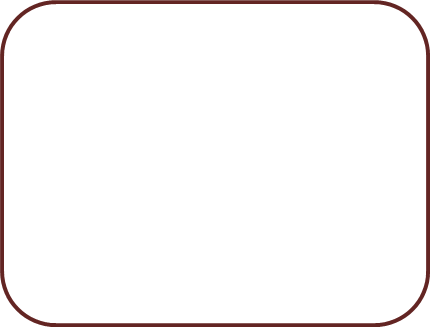 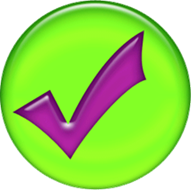 Подбери предмет, подходящий к этой лампе.
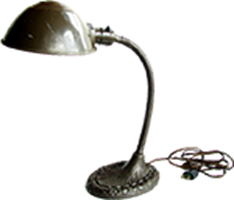 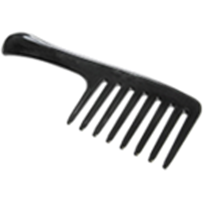 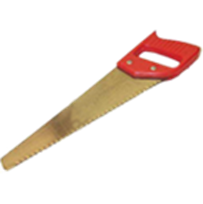 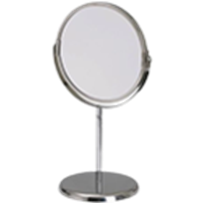 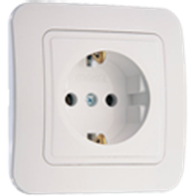 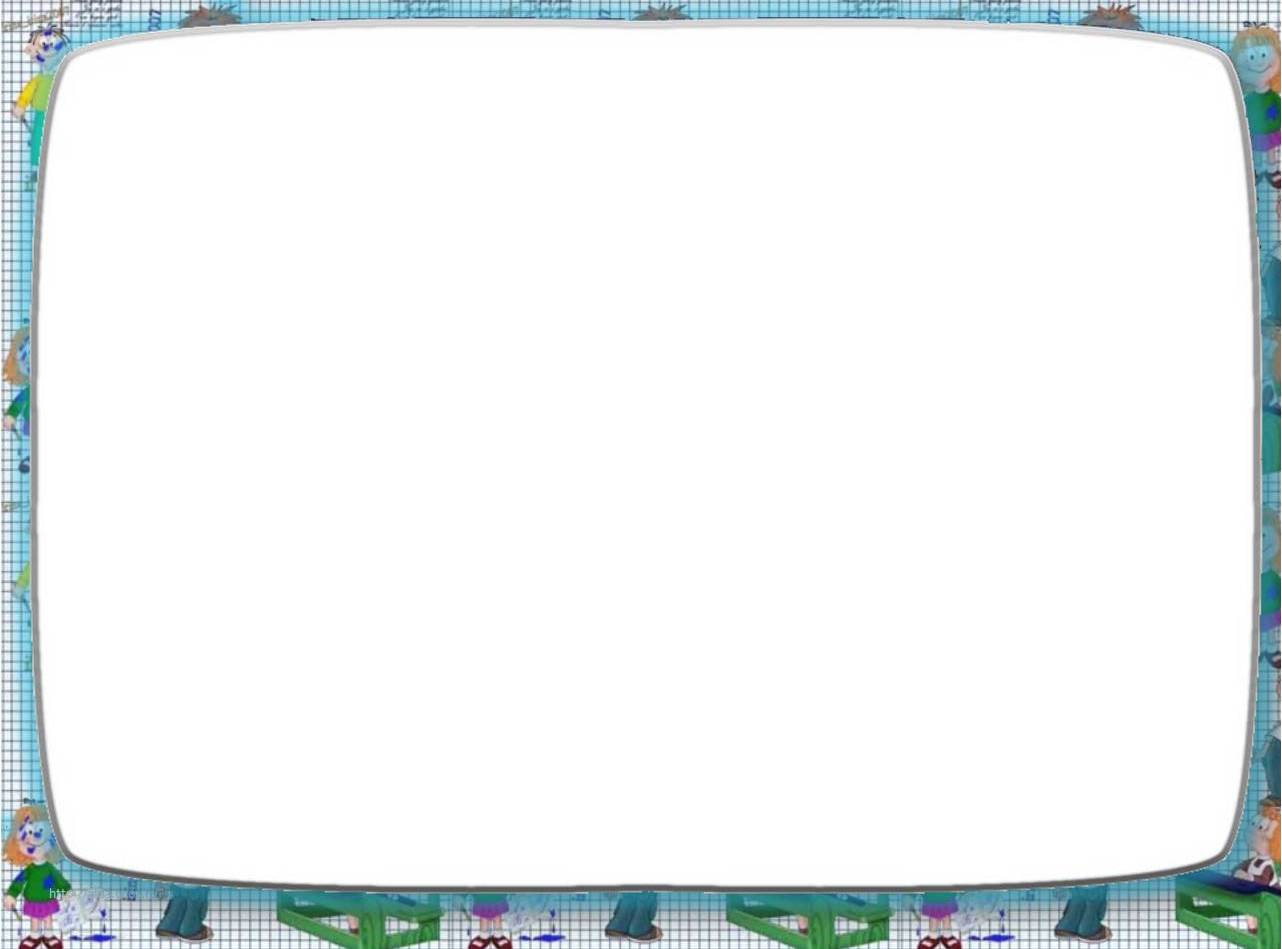 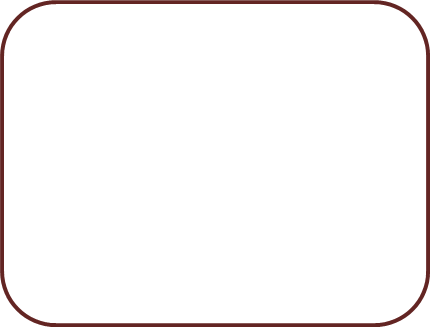 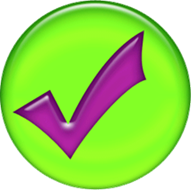 Что из этих предметов больше всего подходит хоккейной клюшке?
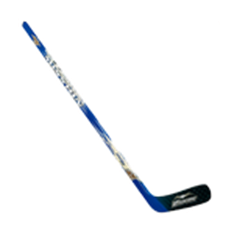 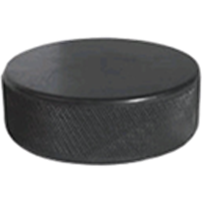 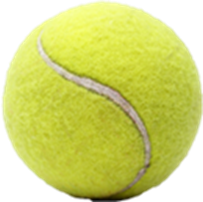 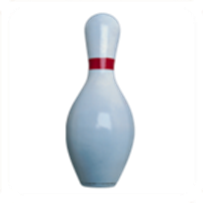 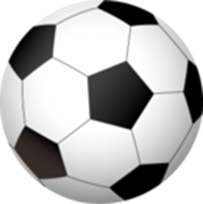 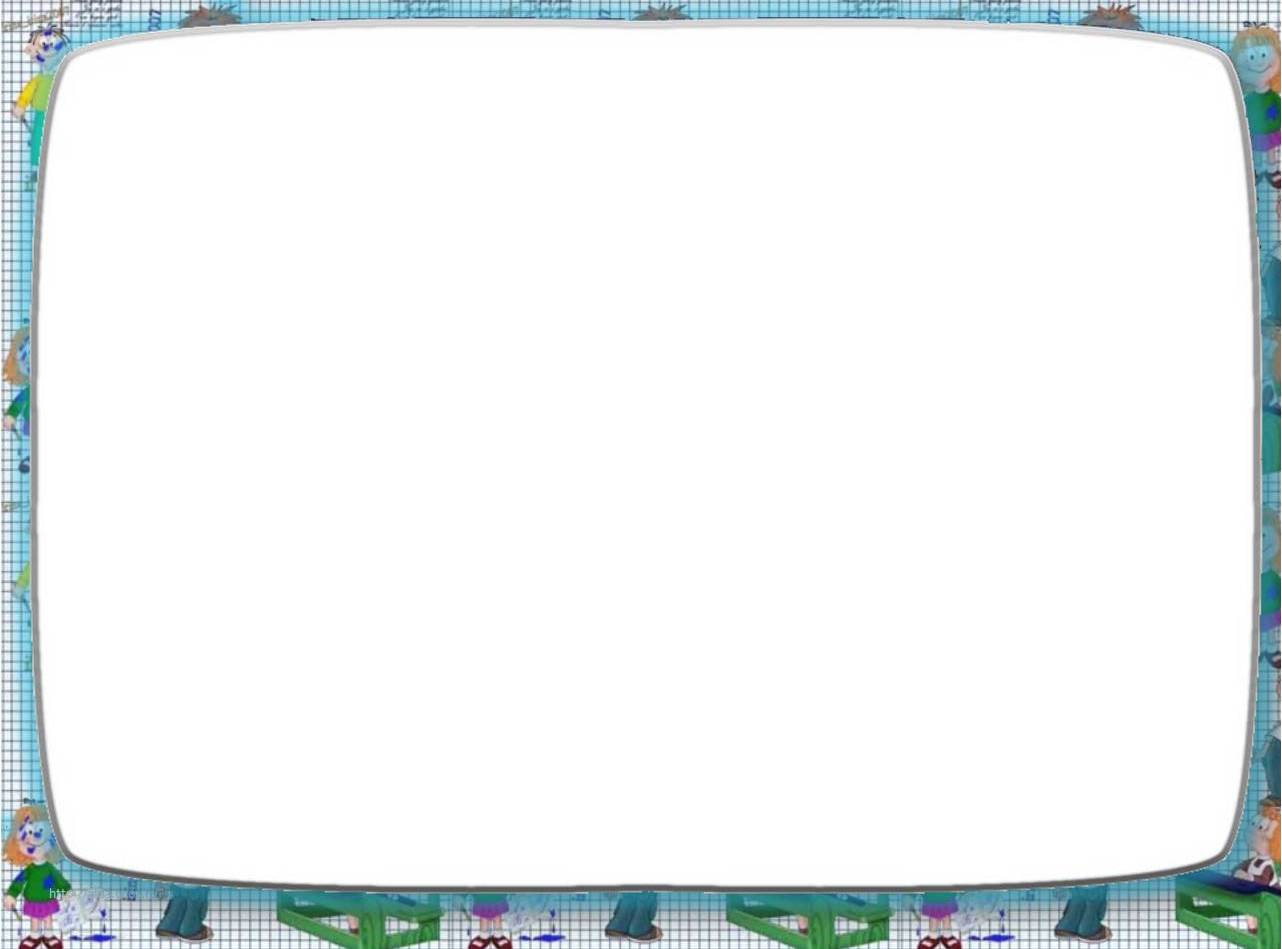 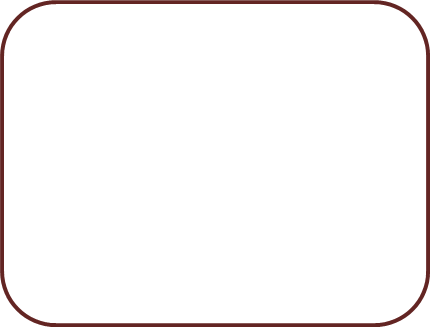 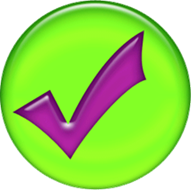 Подбери для подушки подходящую пару
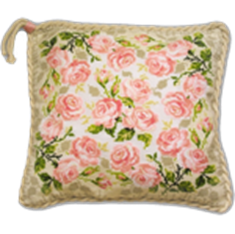 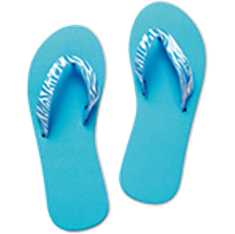 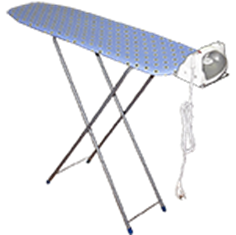 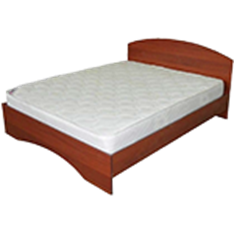 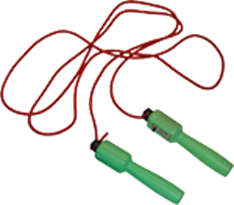 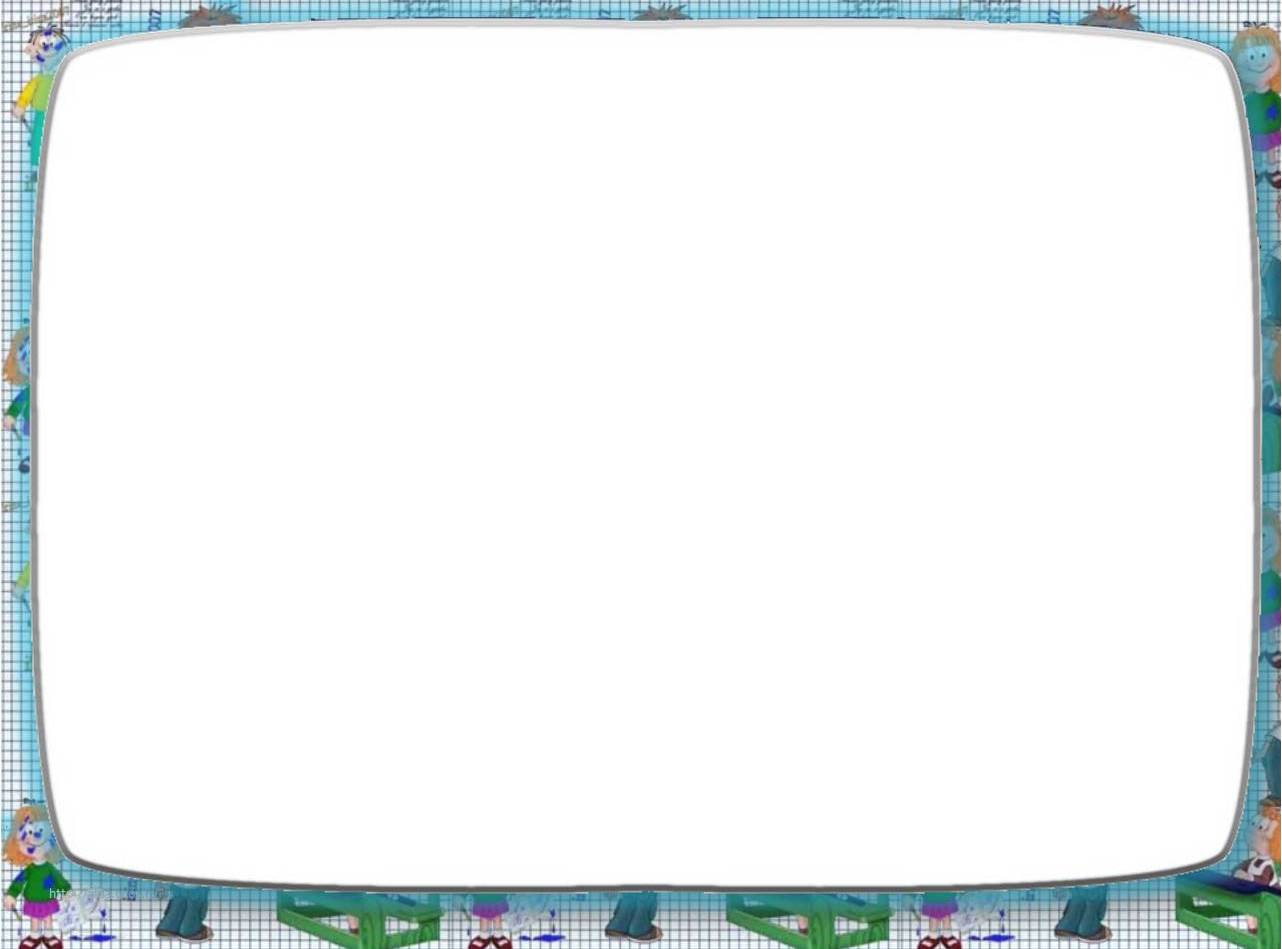 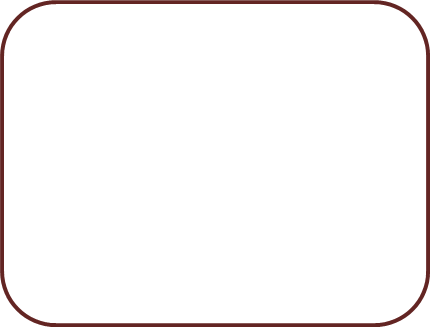 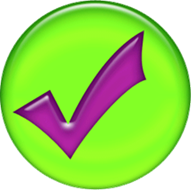 Какой предмет будет парой этому ботинку?
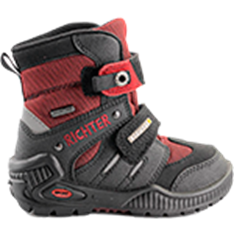 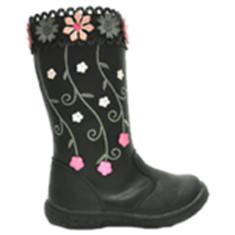 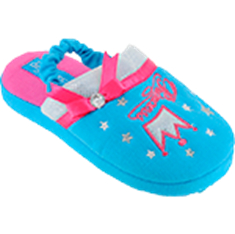 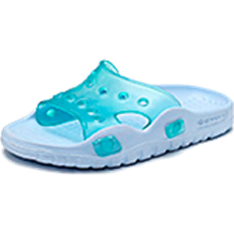 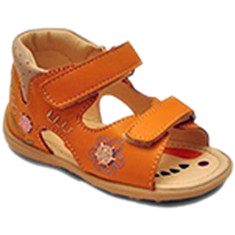 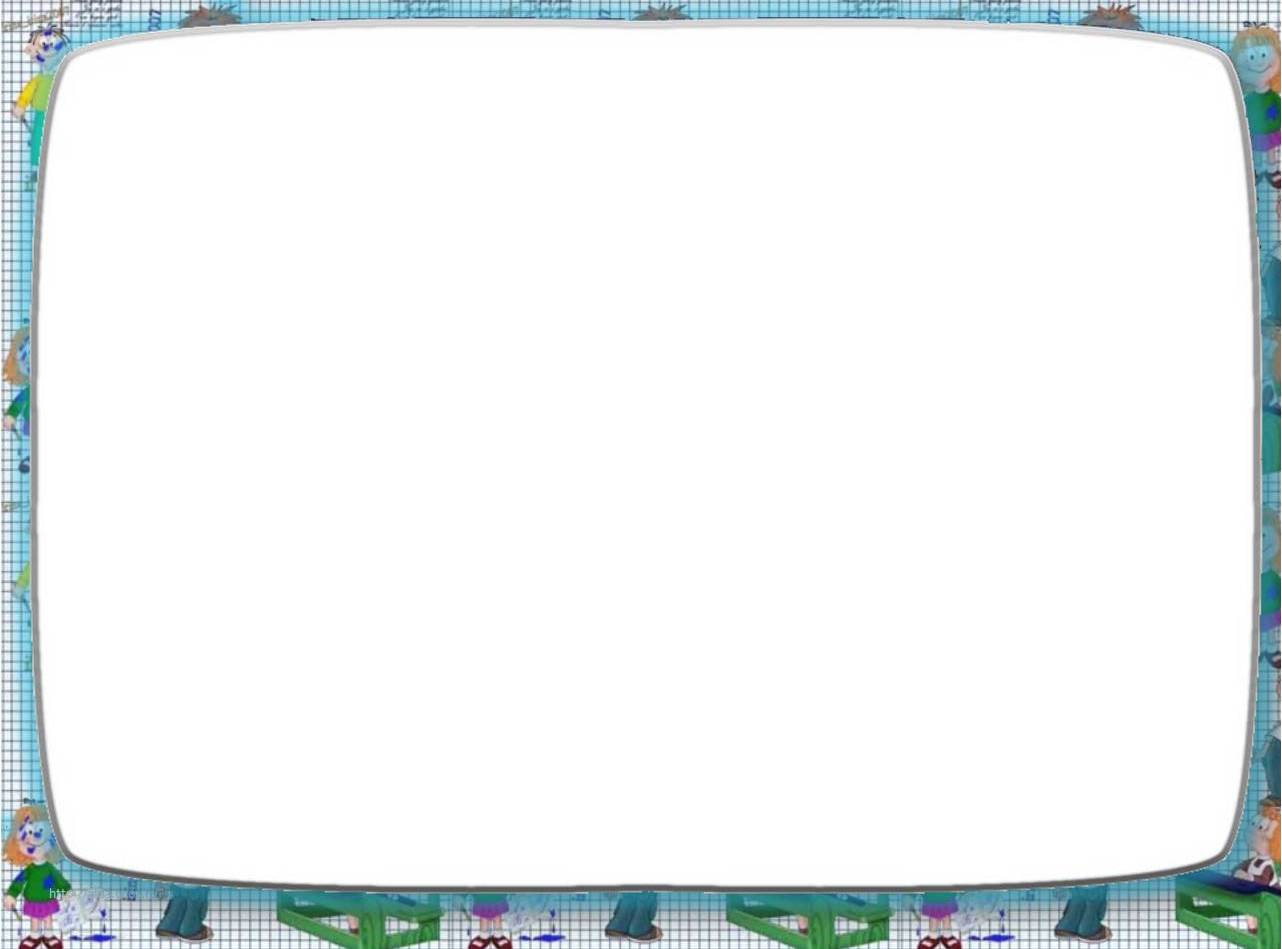 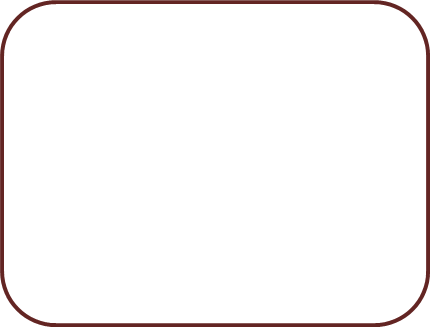 Перед тобой школьные предметы, и только один может составить наиболее подходящую пару ручке. Попробуй его найти!
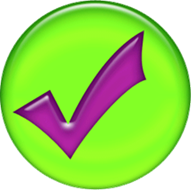 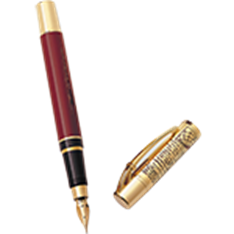 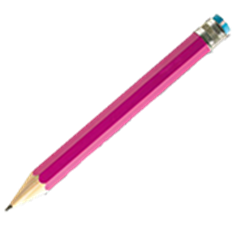 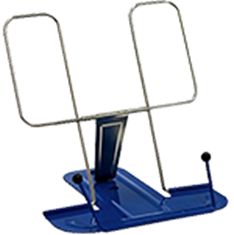 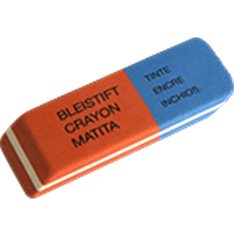 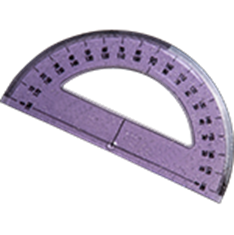 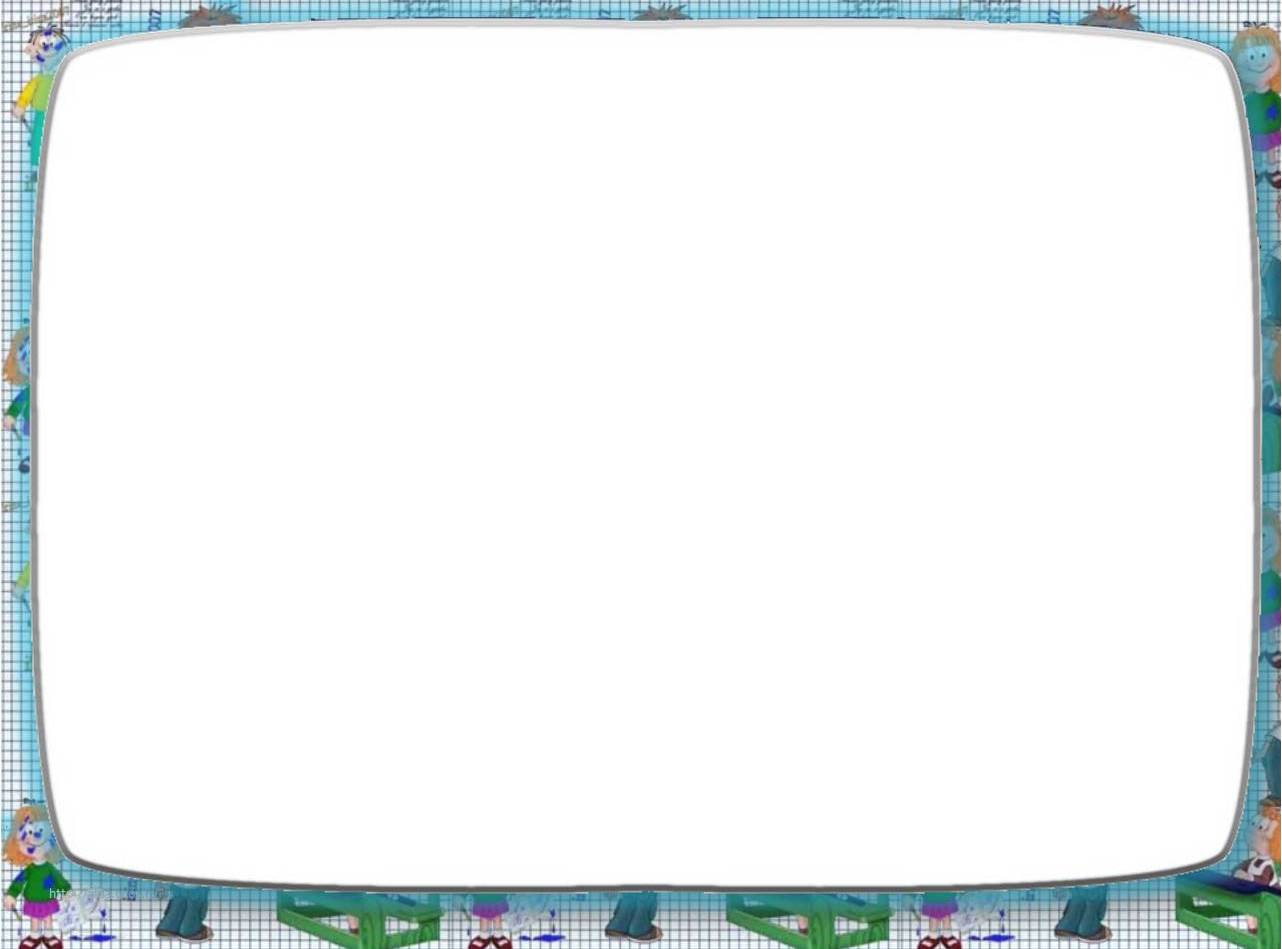 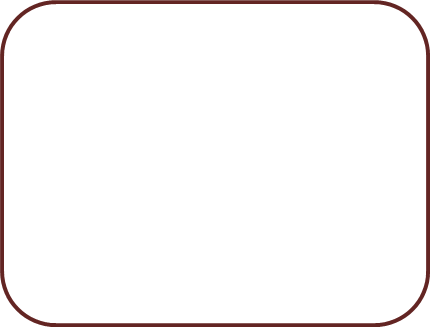 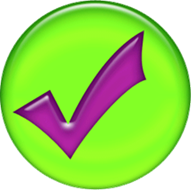 Попробуй-ка подобрать подходящий предмет для руля!
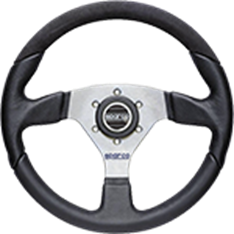 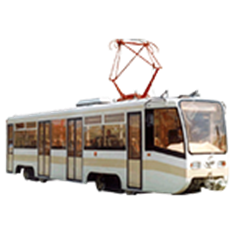 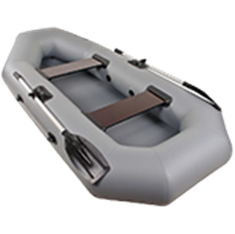 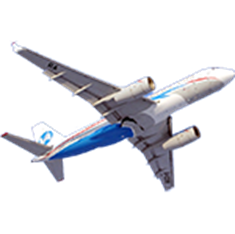 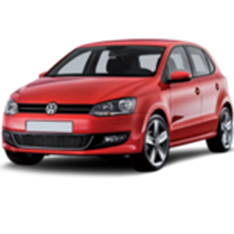 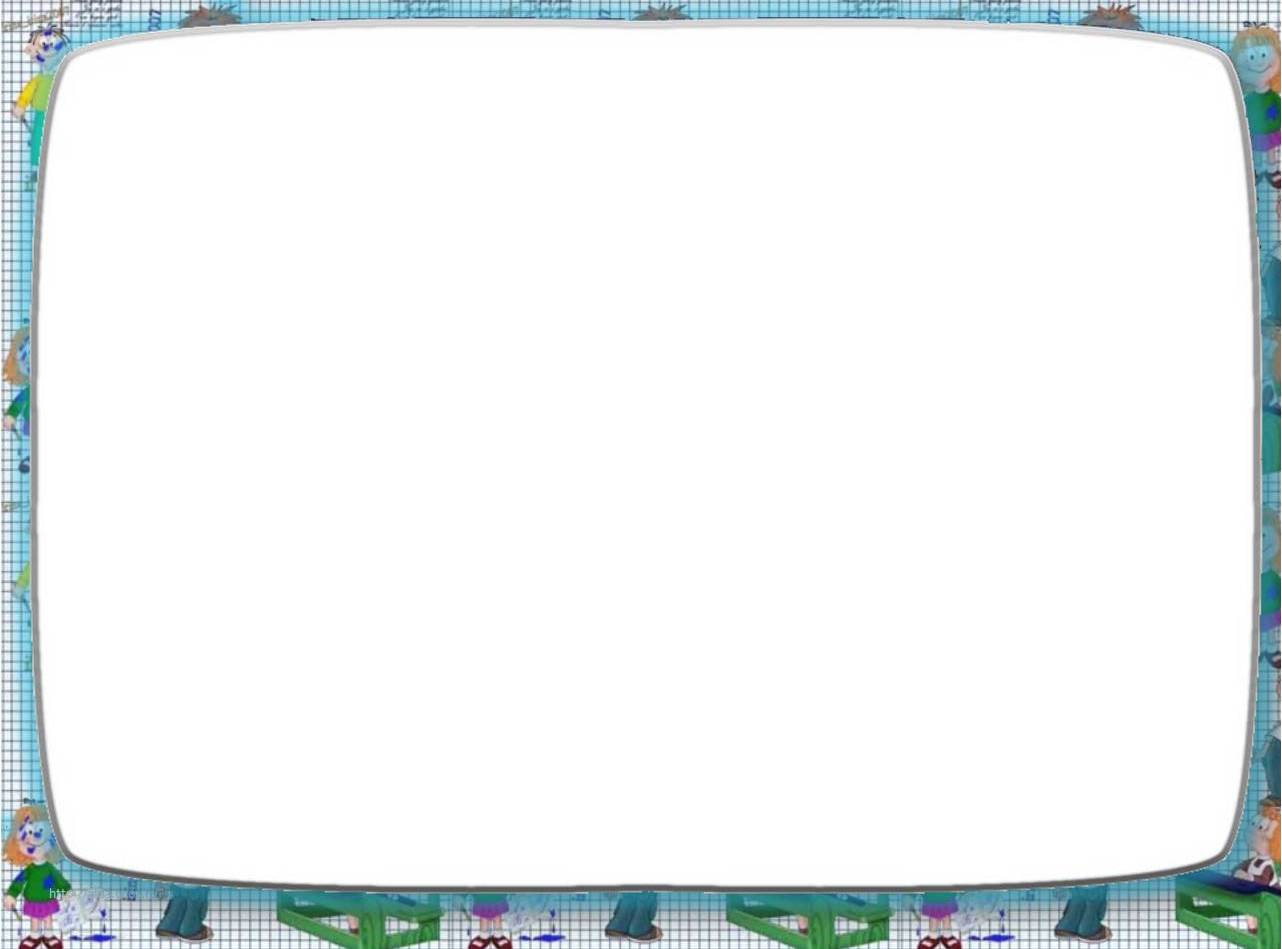 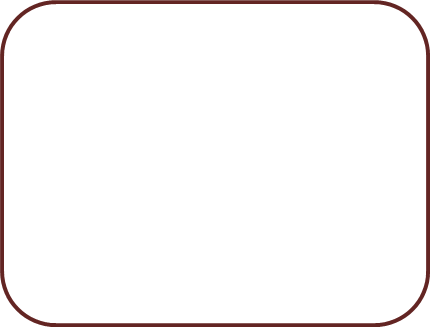 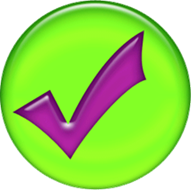 Какой предмет будет парой этому зонтику?
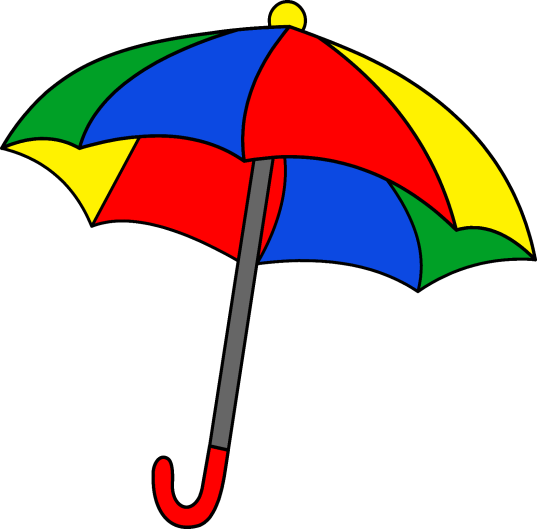 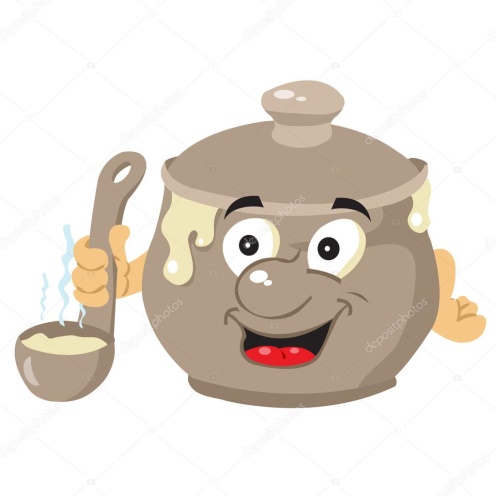 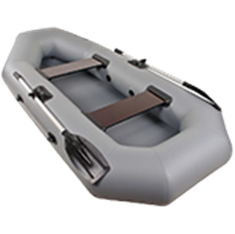 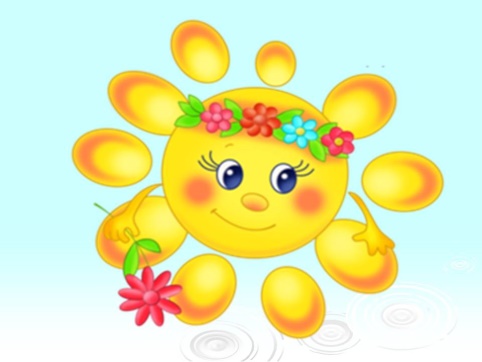 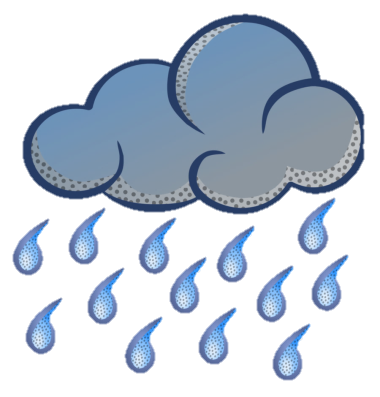 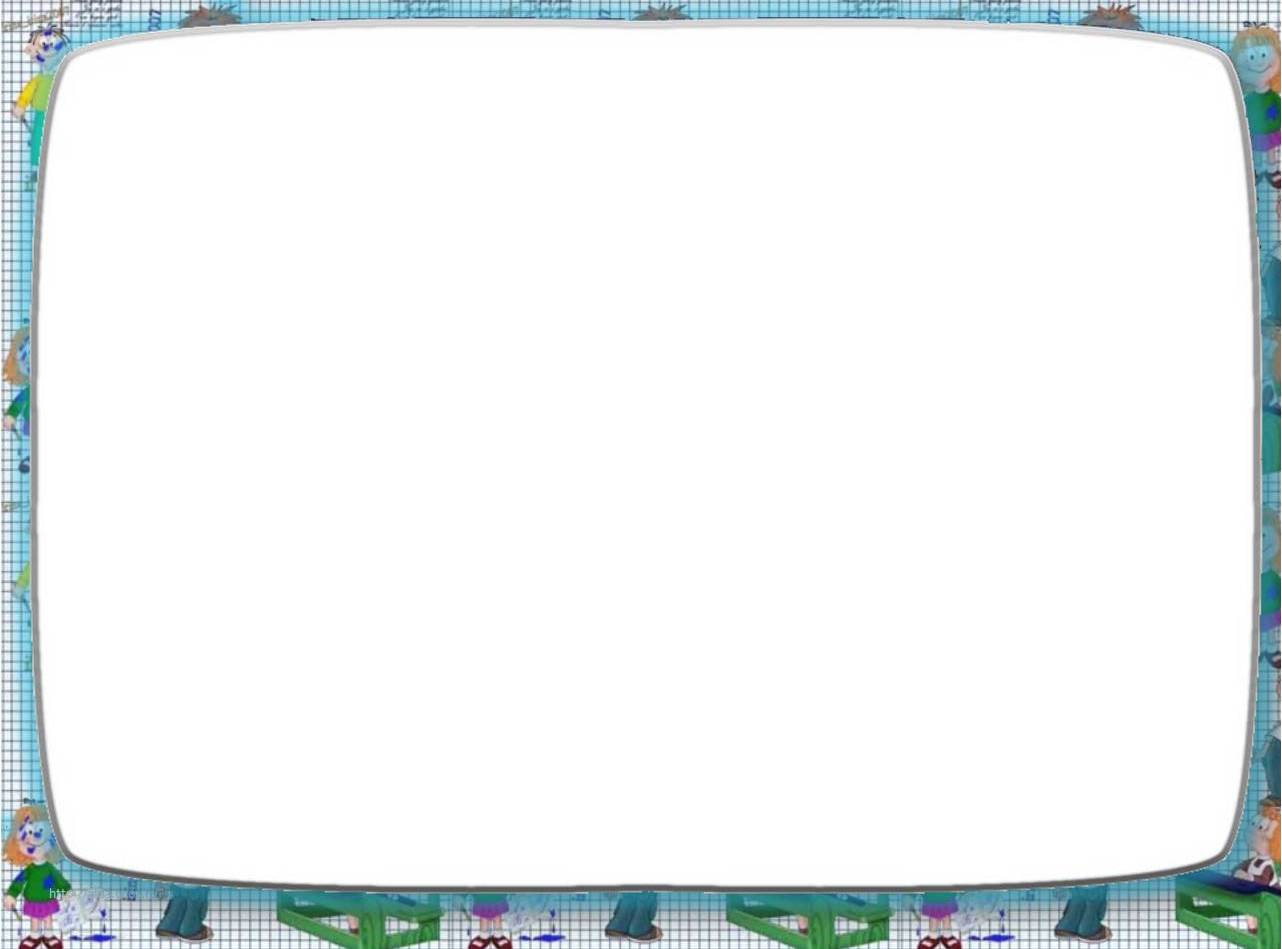 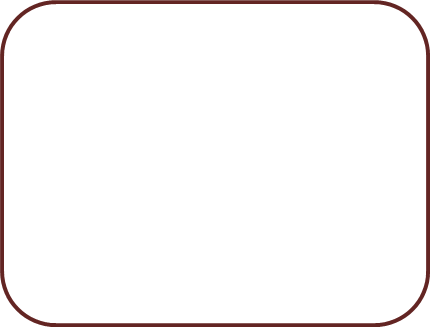 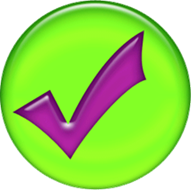 .
Какой предмет будет парой  моркови. Что это за предмет?
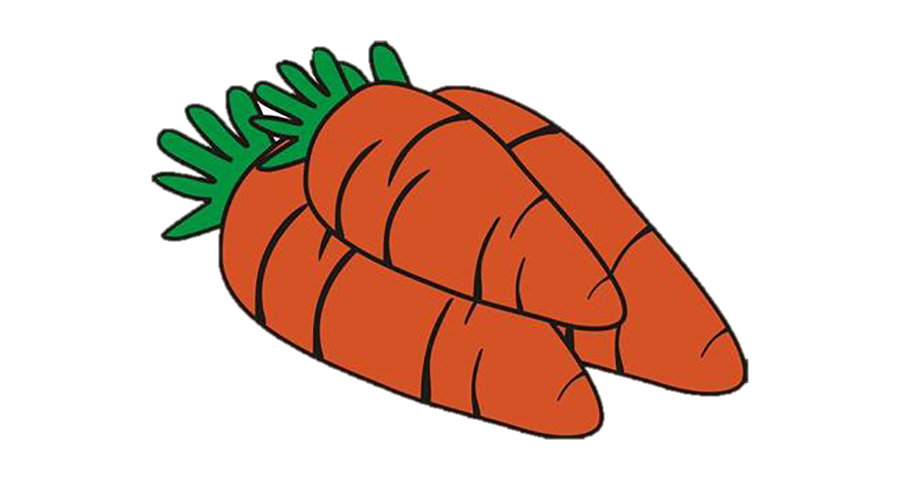 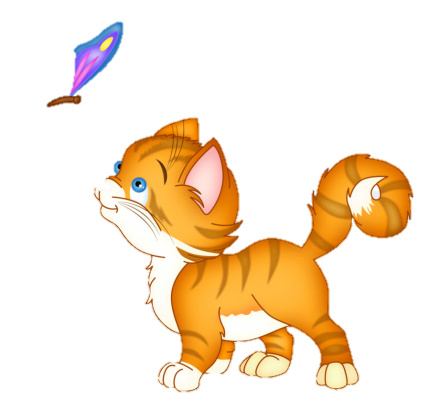 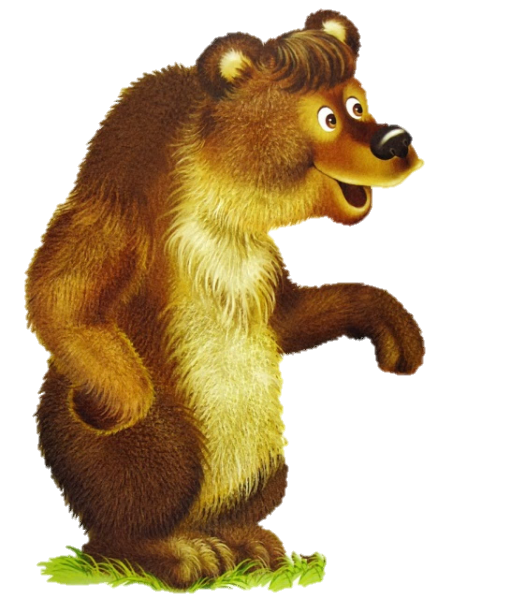 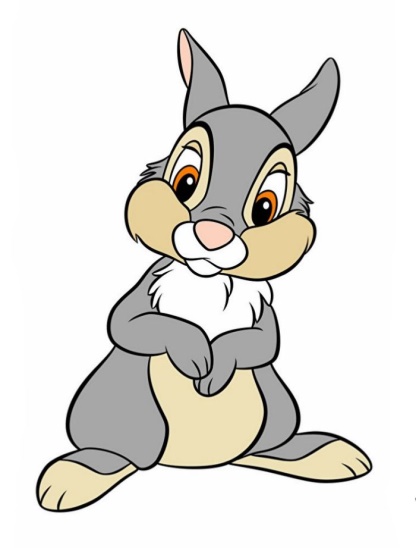 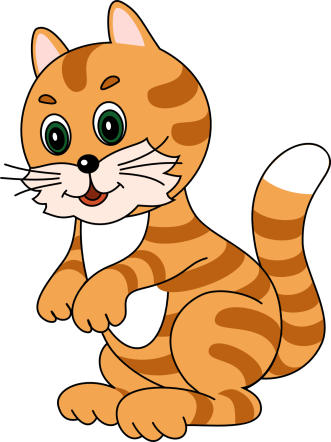 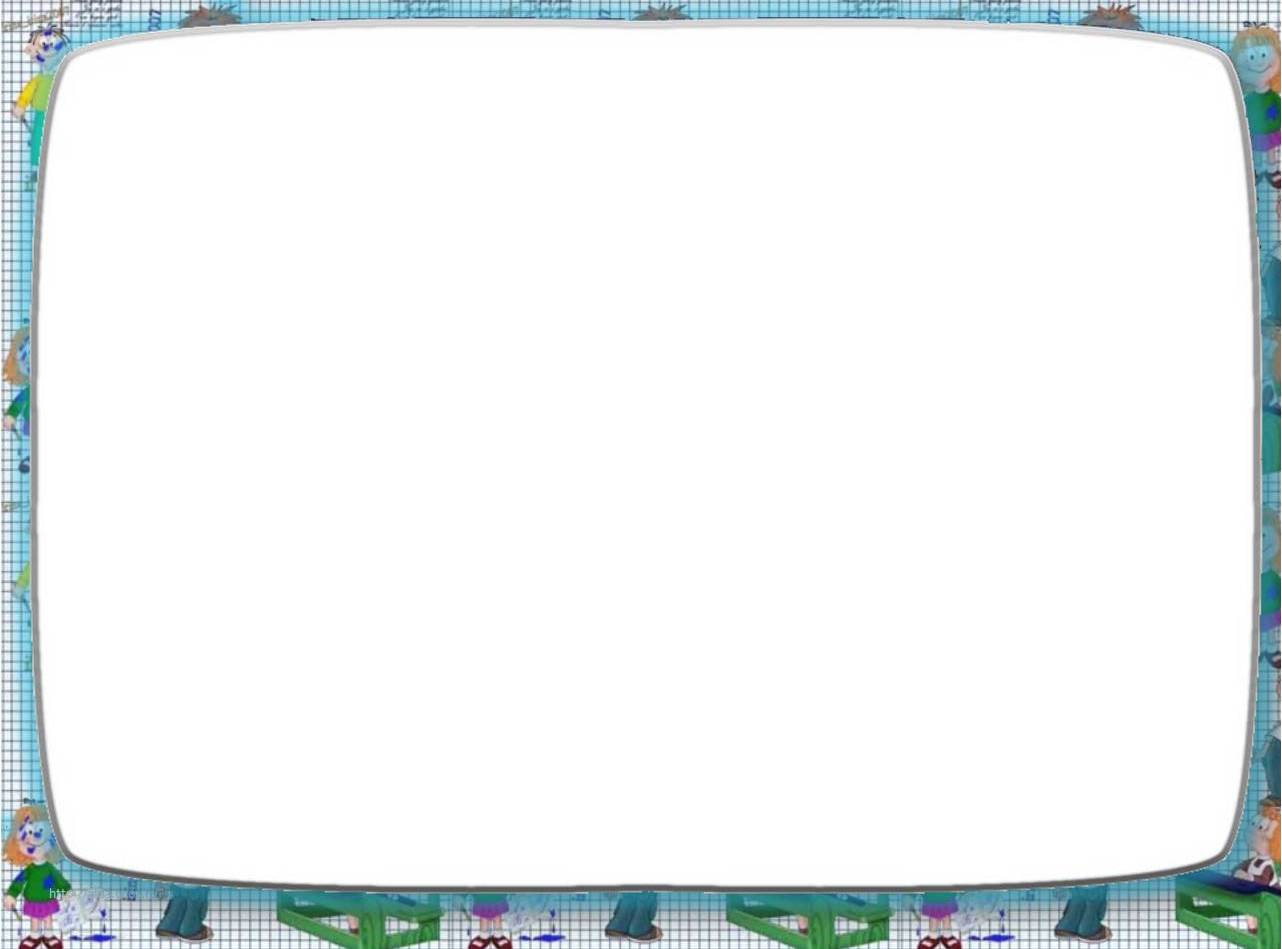 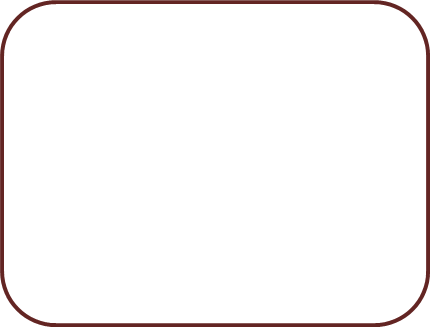 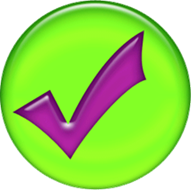 Среди предметов есть пара  замку. Что это за предмет?
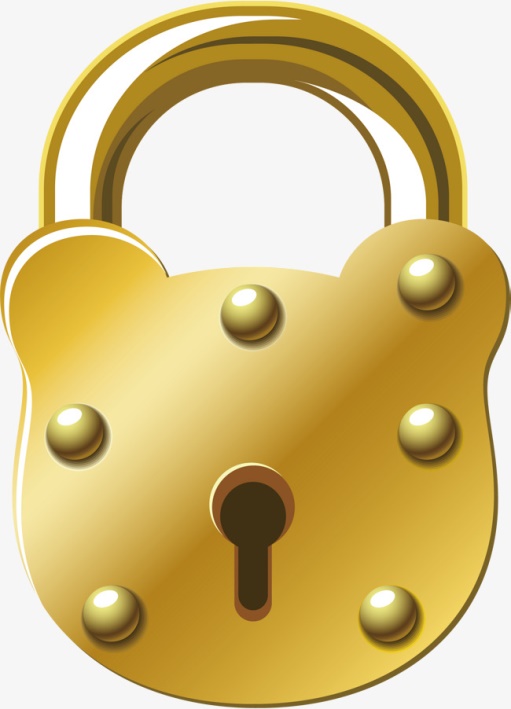 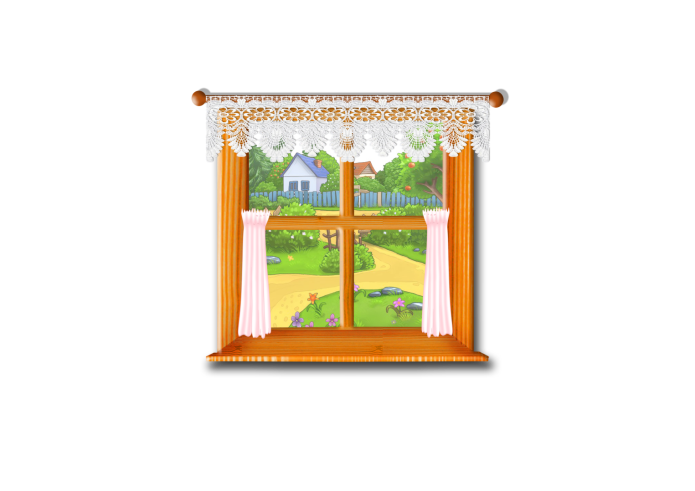 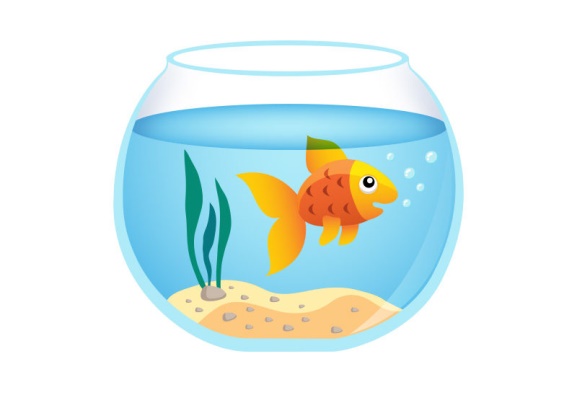 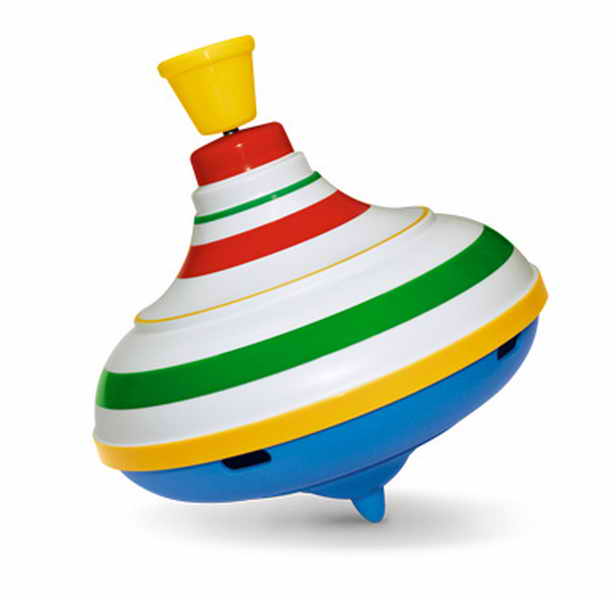 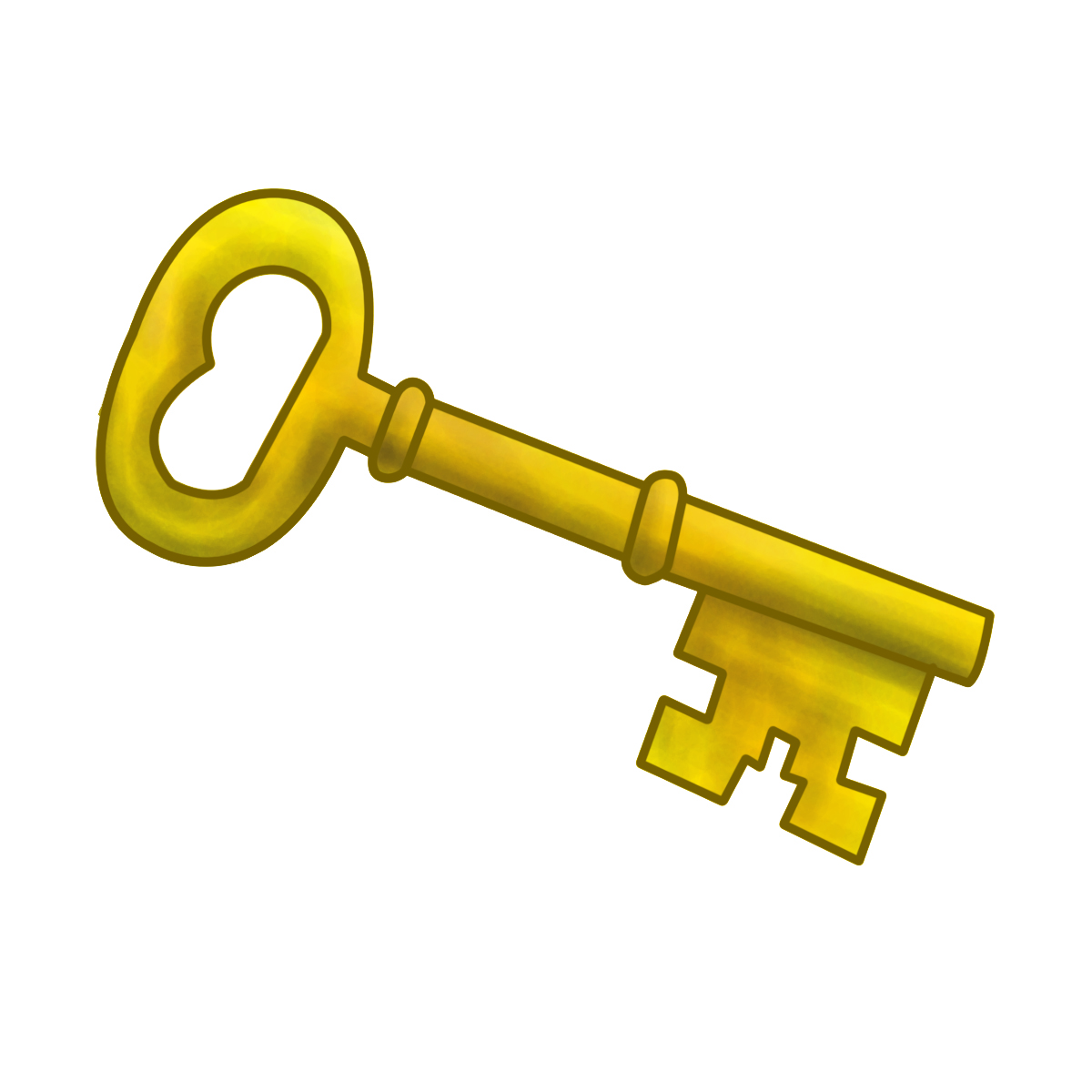 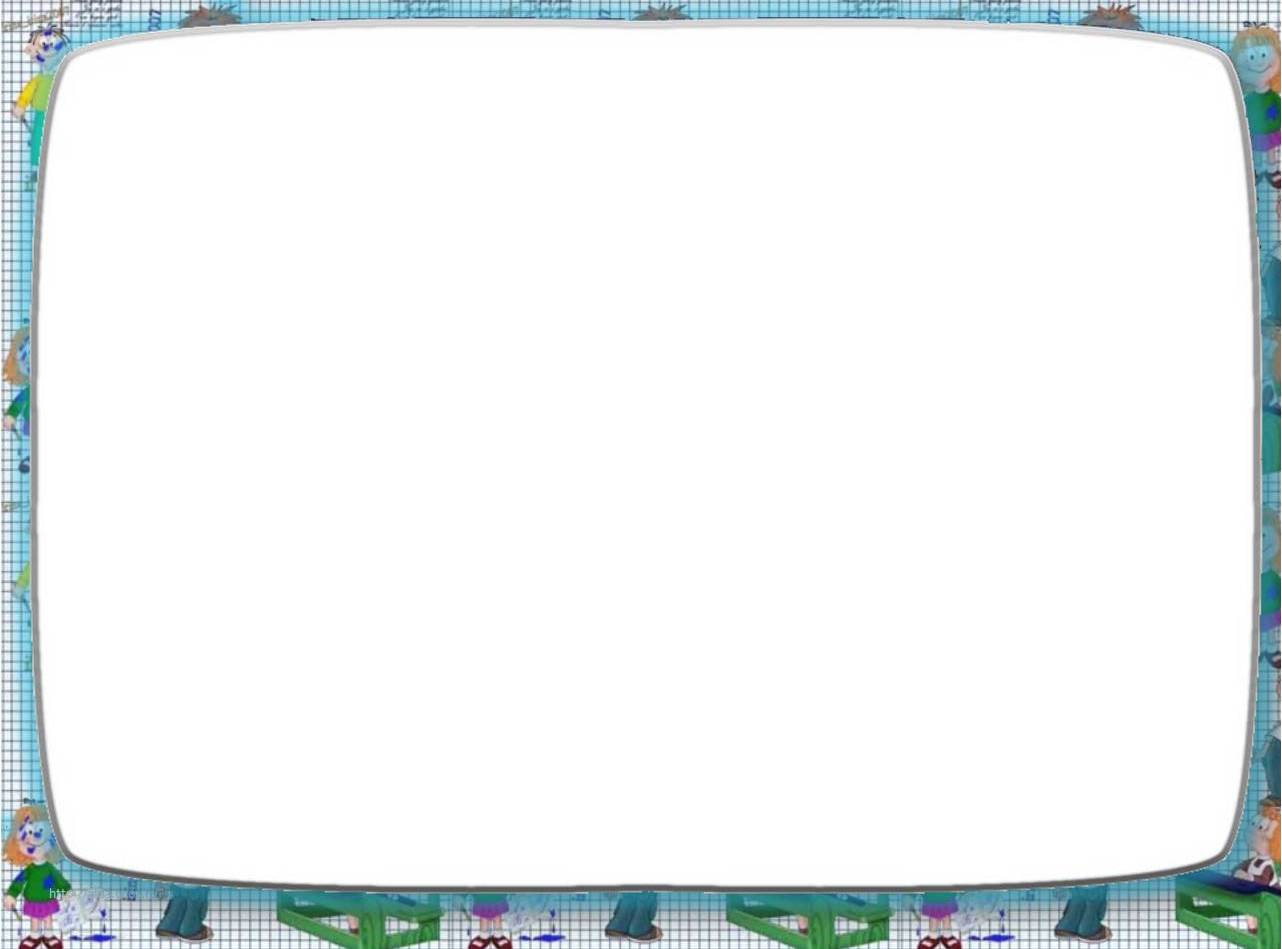 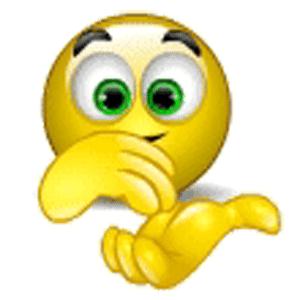 Ты молодец!